МБДОУ «Детский сад им. А.Кадырова с.п. Бено-Юртовское»
Мой коллектив!
Великое искусство воспитателя- воспитание детей!
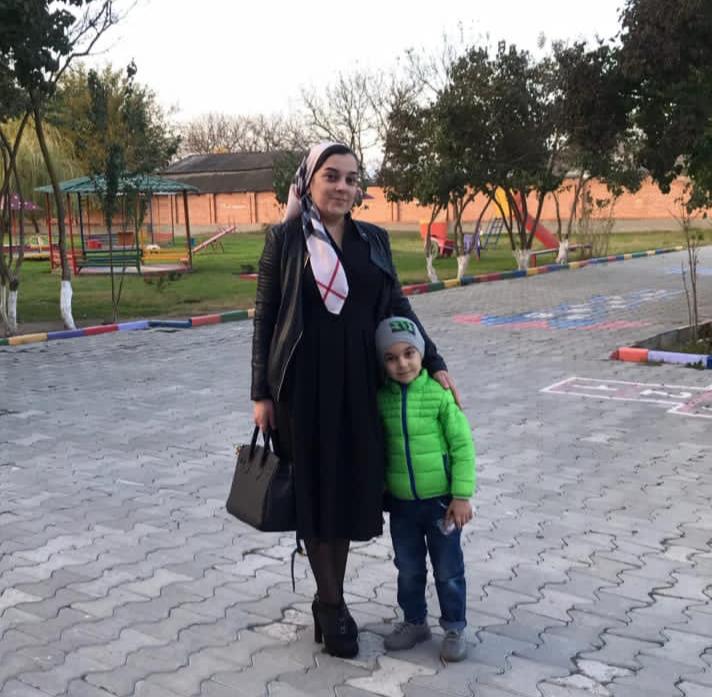 «Пускай мне не суждено совершить подвиг,
но я горжусь тем, что люди мне доверили самое дорогое - своих детей…»

Самаева Асет Джамаловна
Воспитатель 
младшей группы
Высшее образование
В 2019 году окончила ЧГПУ «Педагогическое образование»
Курсы повышения квалификации
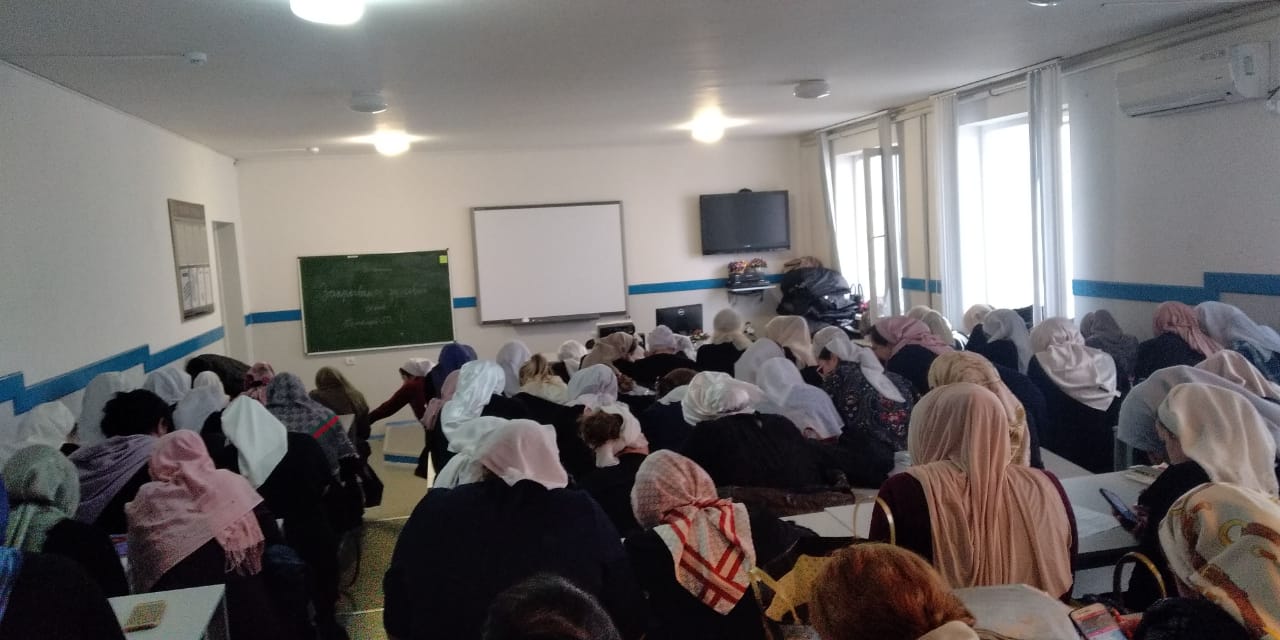 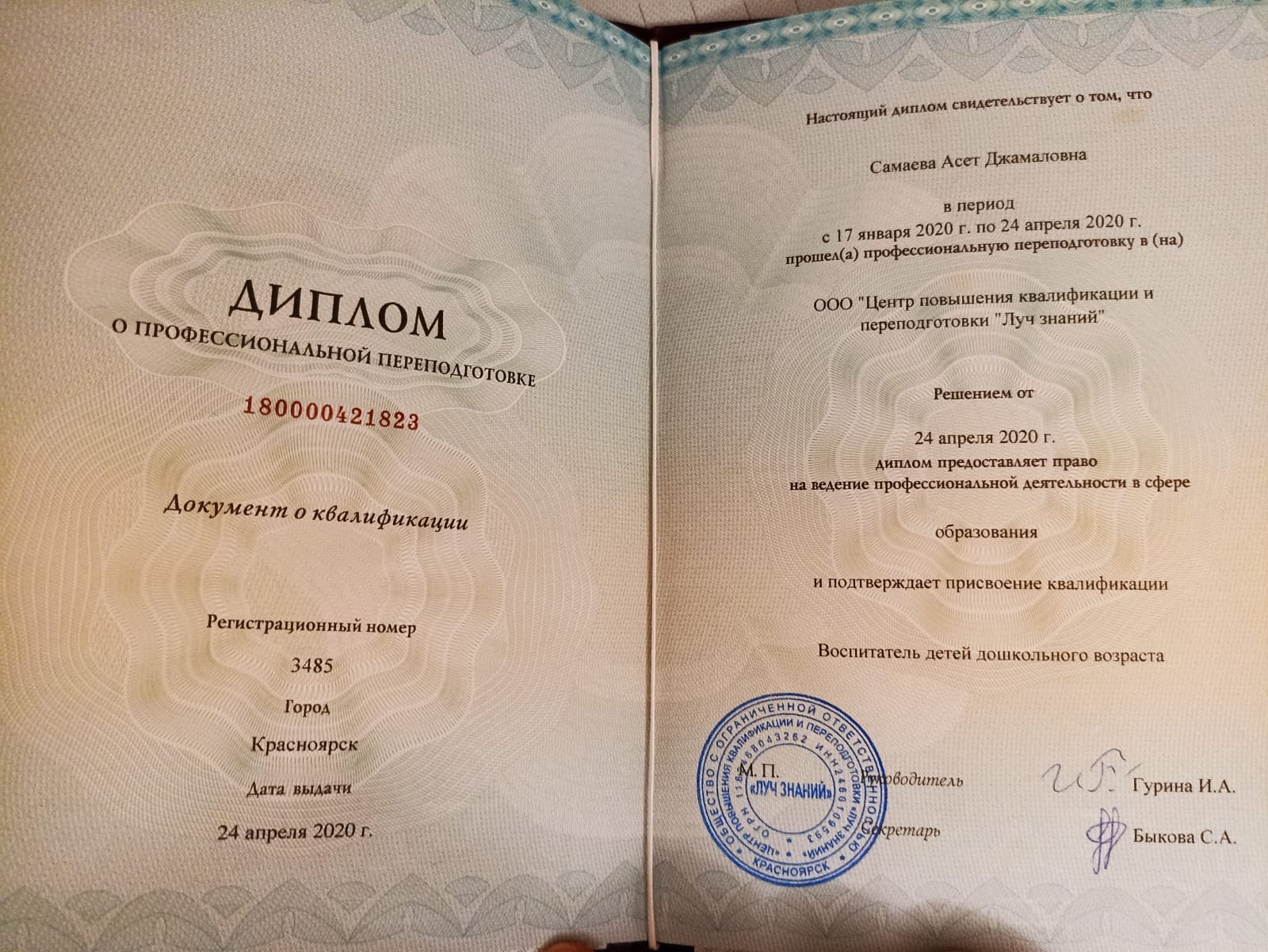 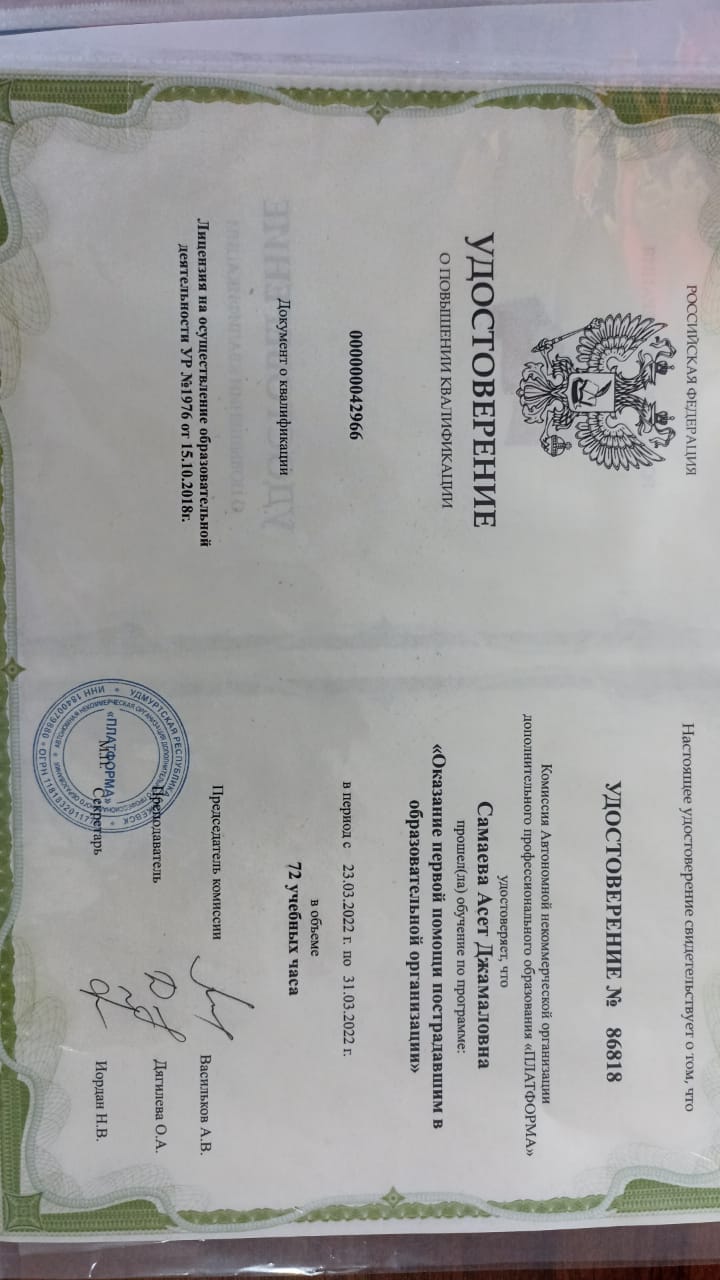 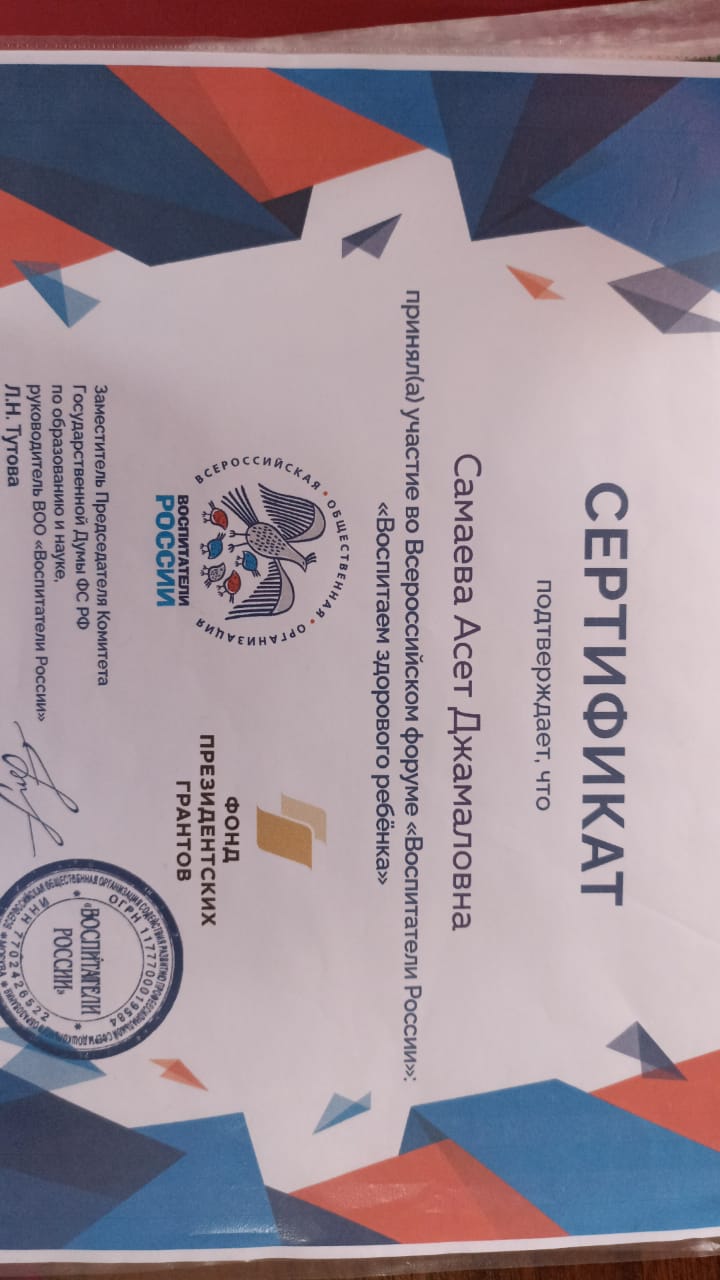 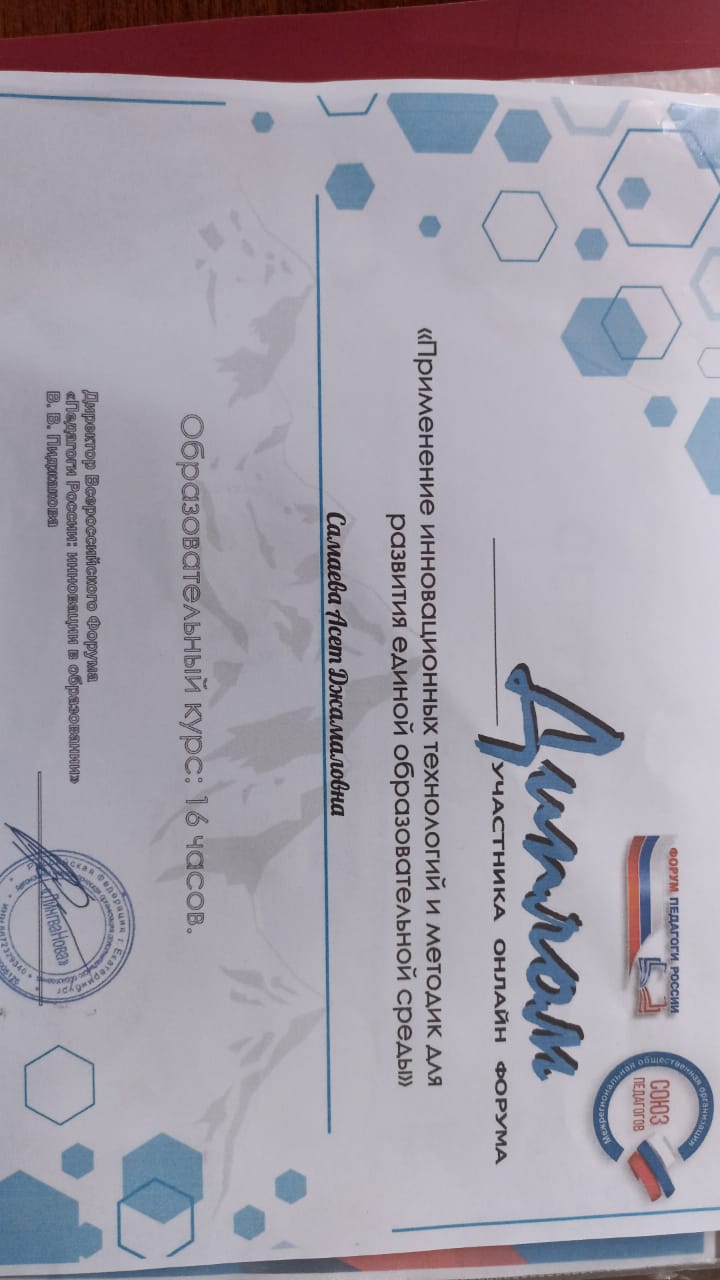 Мои достижения!
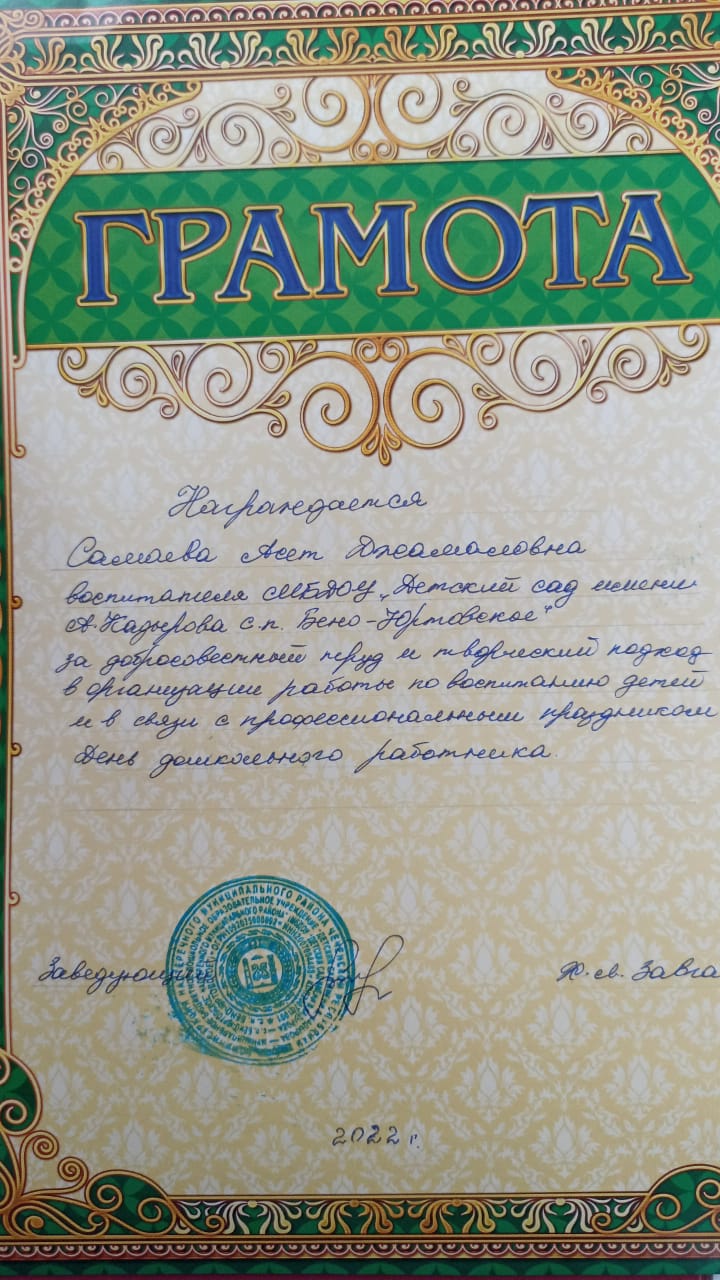 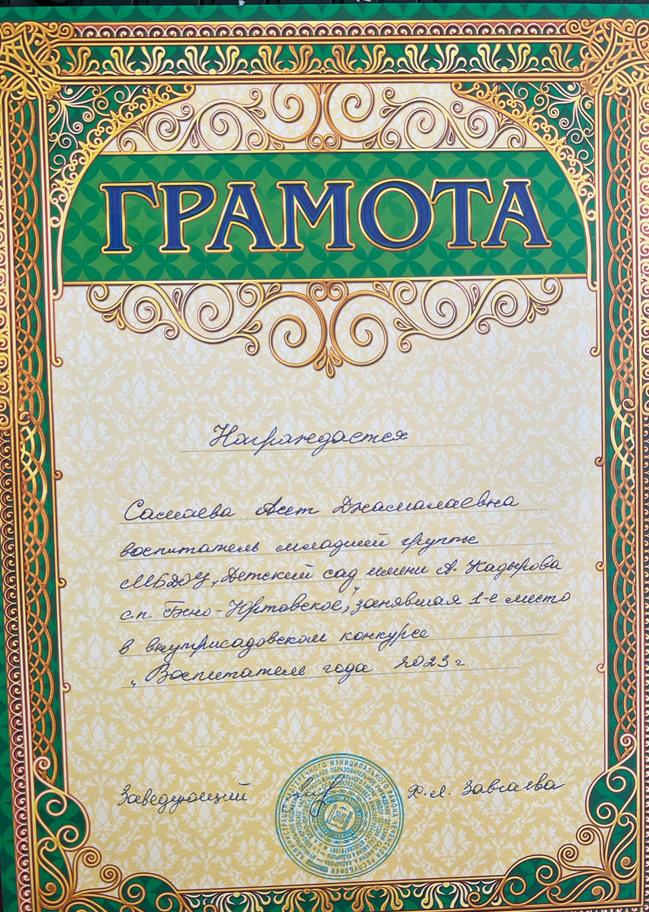 Мои воспитанники!
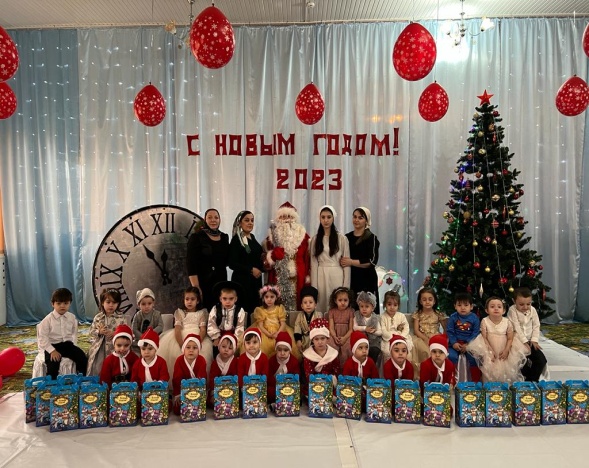 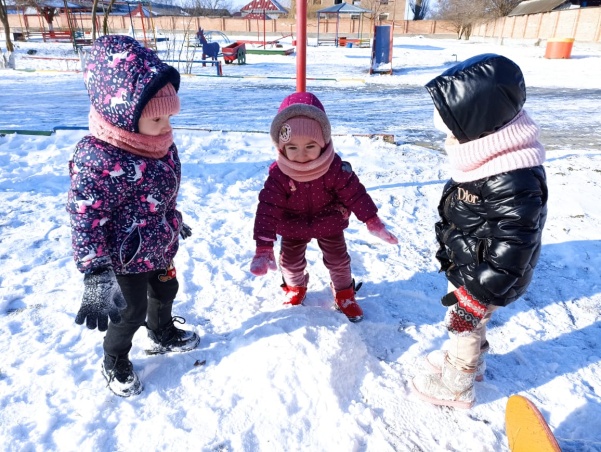 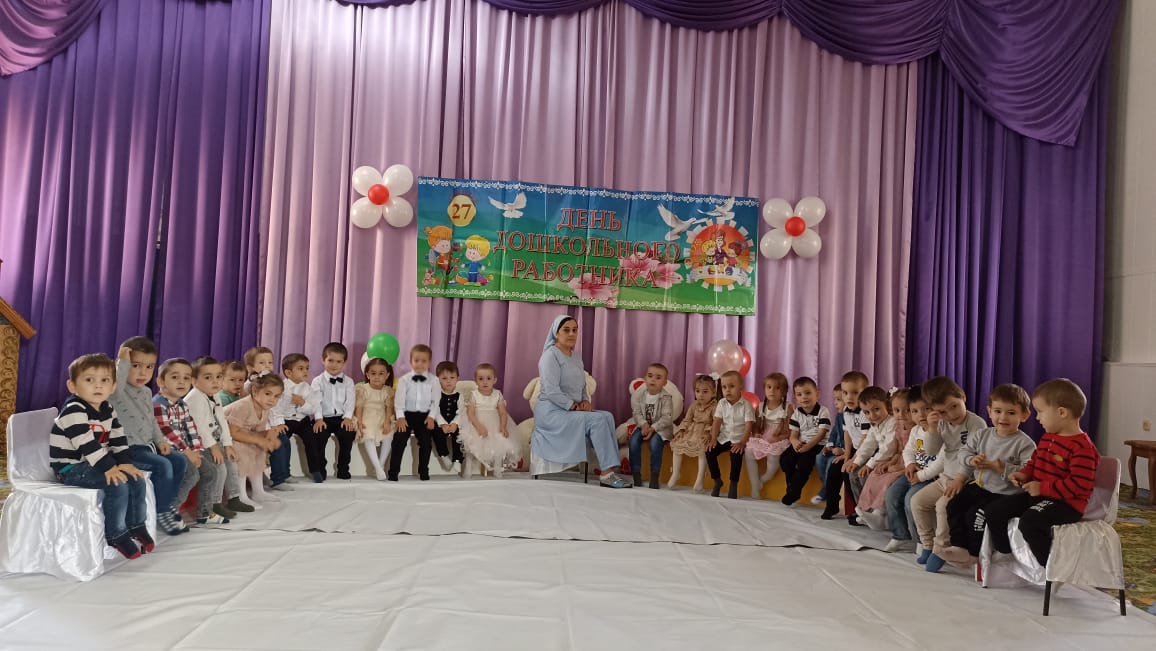 Муниципальное бюджетное дошкольное образовательное учреждение «ДЕТСКИЙ САД ИМЕНИ А.КАДЫРОВА С.П. БЕНО-ЮРТОВСКОЕ НАДТЕРЕЧНОГО МУНИЦИПАЛЬНОГО РАЙОНА»
Опыт работы 
«Развитие творческих способностей у детей через аппликацию и рисование с использованием нетрадиционных приемов и материалов»


   
    Подготовила воспитатель: Самаева А.Д.
Цель моей работы: Создать  условия для развития потенциальных творческих способностей, заложенных в ребёнке, интереса к собственным открытиям через поисковую деятельность.
Задачи:
-Повысить свой уровень самообразования, изучив учебную, справочную, научно-методическую литературу по теме самообразования;
-Познакомить детей с различными нетрадиционными техниками рисования.                                                                  -Учить детей создавать в рисунке свой неповторимый и выразительный образ, используя в рисовании разнообразные материалы и технику, разные способы создания изображения, соединяя в одном рисунке разные материалы.
Актуальность
Актуальность в том, что изобразительная продуктивная деятельность с использованием нетрадиционных изобразительных технологий является наиболее благоприятной для творческого развития способностей детей, т.к. в ней особенно проявляются разные стороны развития ребенка. Изобразительная деятельность, значится одной из самых интересных, она позволяет детям передать то, что их взволновало, вызвало положительное отношение, а иногда и отрицательное.
Нетрадиционные техники – это толчок к развитию воображения, творчества, проявлению самостоятельности, инициативы, выражения индивидуальности. Применяя и комбинируя разные способы изображения в одном рисунке, дошкольники учатся думать, самостоятельно решать, какую технику использовать, чтобы тот или иной образ получился выразительным. Владея разными техниками и способами изображения предметов или окружающего мира, ребенок получает возможность выбора.
«Изобразительная деятельность является одним из важнейших средств познания мира и развития знаний эстетического воспитания, так как оно связано с самостоятельной практической и творческой деятельностью ребенка.»
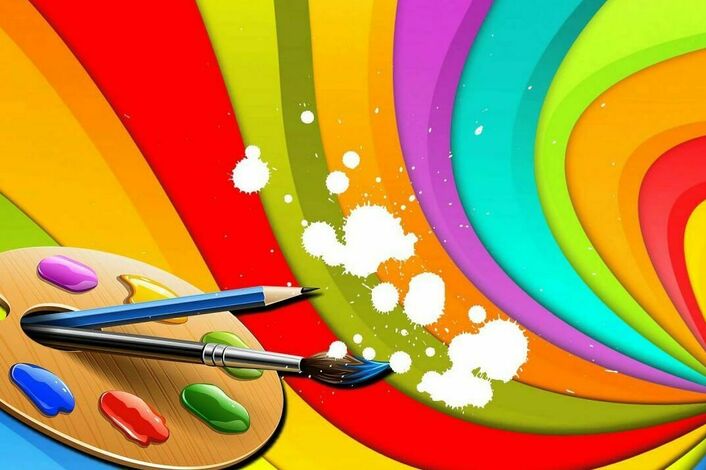 Ум ребенка находится на кончиках его пальцев.						В.А.Сухомлинский
Аппликация солнышко лучистое  (с ватными палочками и ватным диском)
Цель: вызвать интерес к созданию красивого цветка ромашку, с использованием подручного материала в сотворчестве с воспитателем.
Задачи: расширять знания детей о растениях, их пользы для человека;
-учить детей работать с подручным материалом;
закреплять умение работать с ножницами, клеем и ватными палочками;
-развивать мелкую моторику пальцев рук, внимание, фантазию.
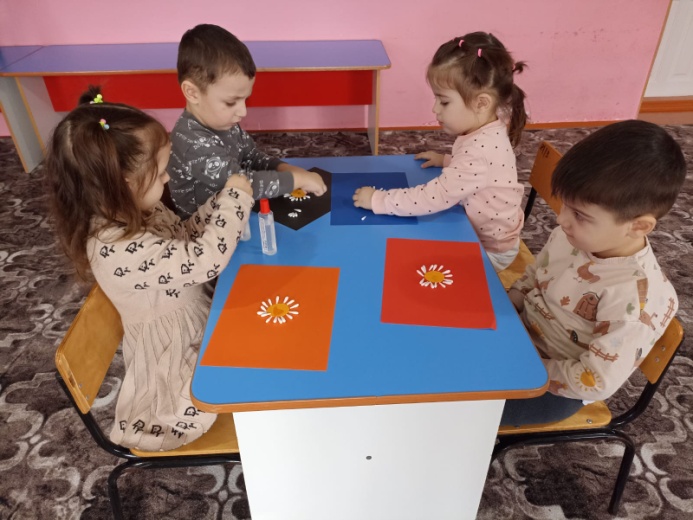 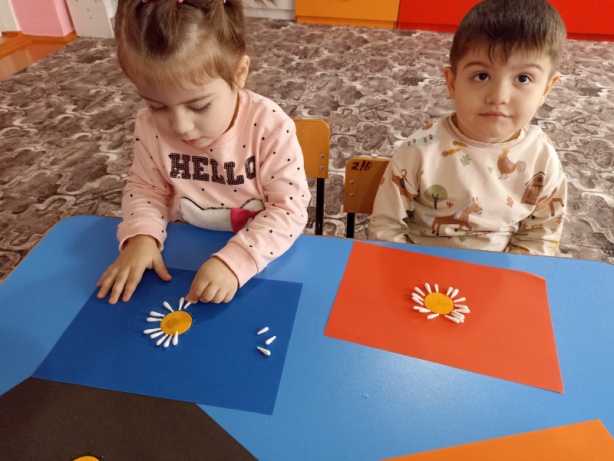 .
Рисование веселые ладошки
Цель: 
- продолжать знакомить детей с техникой нетрадиционного рисования- «рисование ладошками»
- воспитать аккуратность
- закреплять знание цветов (зеленого, синего, оранжевого)
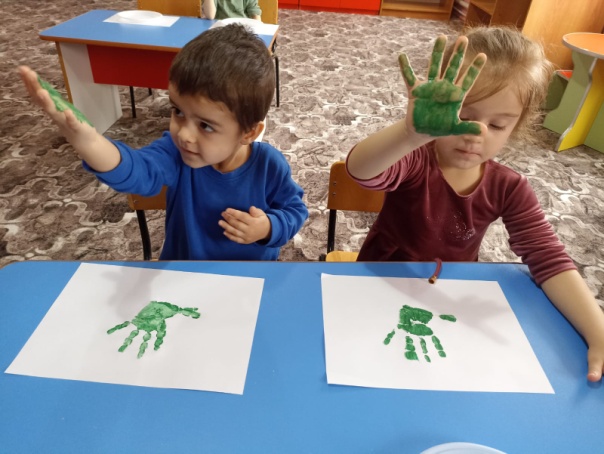 Занятия по рисованию на тему «Дождик» (Двигательный ритм).
Цель: создание образа дождя нетрадиционным способом рисования (пальцеграфией).
Задачи:
Обучающие: учить детей рисовать дождь пальцами руки, ритмично распределяя отпечатки по поверхности альбомного листа, передавать в рисунке несложные явления действительности, сочетать воедино действия со словами стихотворения;
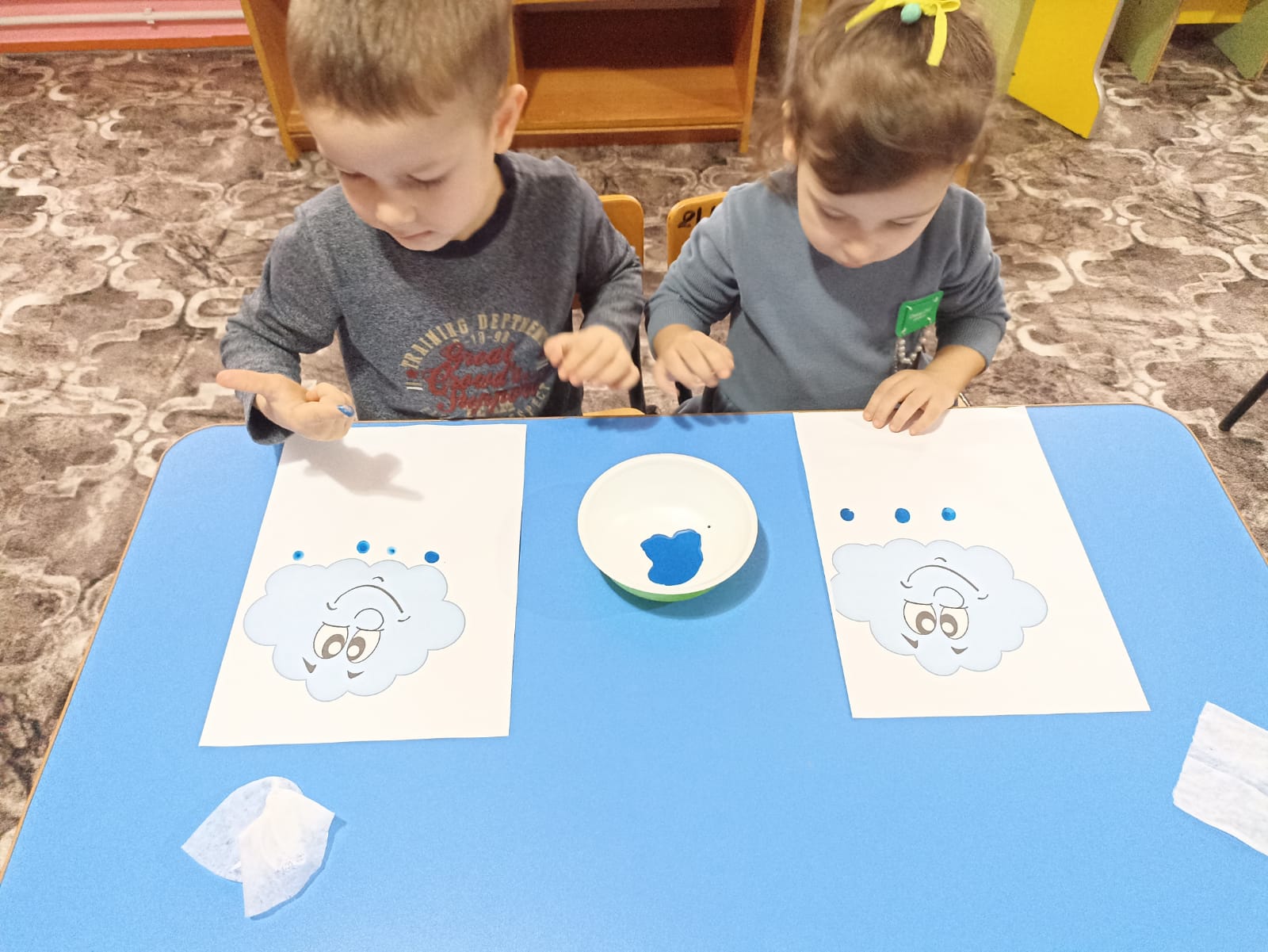 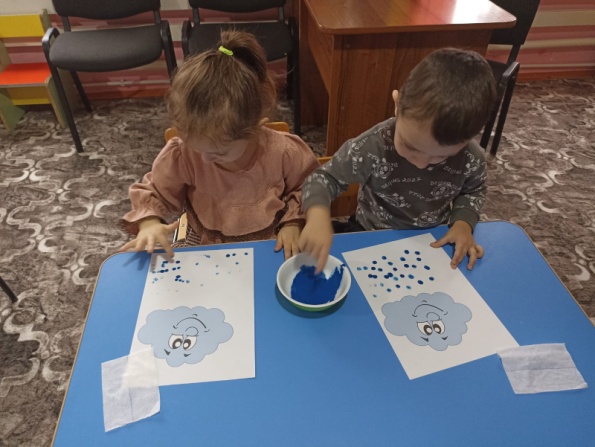 Занятие  «Колючий ёжик» с использованием крупы.
Цель: Научить детей делать поделку с использованием крупы, привить любовь и интерес к природе.
Задачи: научить детей работать с крупами, аккуратно наносить клей на детали работы, формировать навыки работы с обычной и крашеной крупой; развивать умение детей работать самостоятельно, воспитать доброе отношение друг к другу.
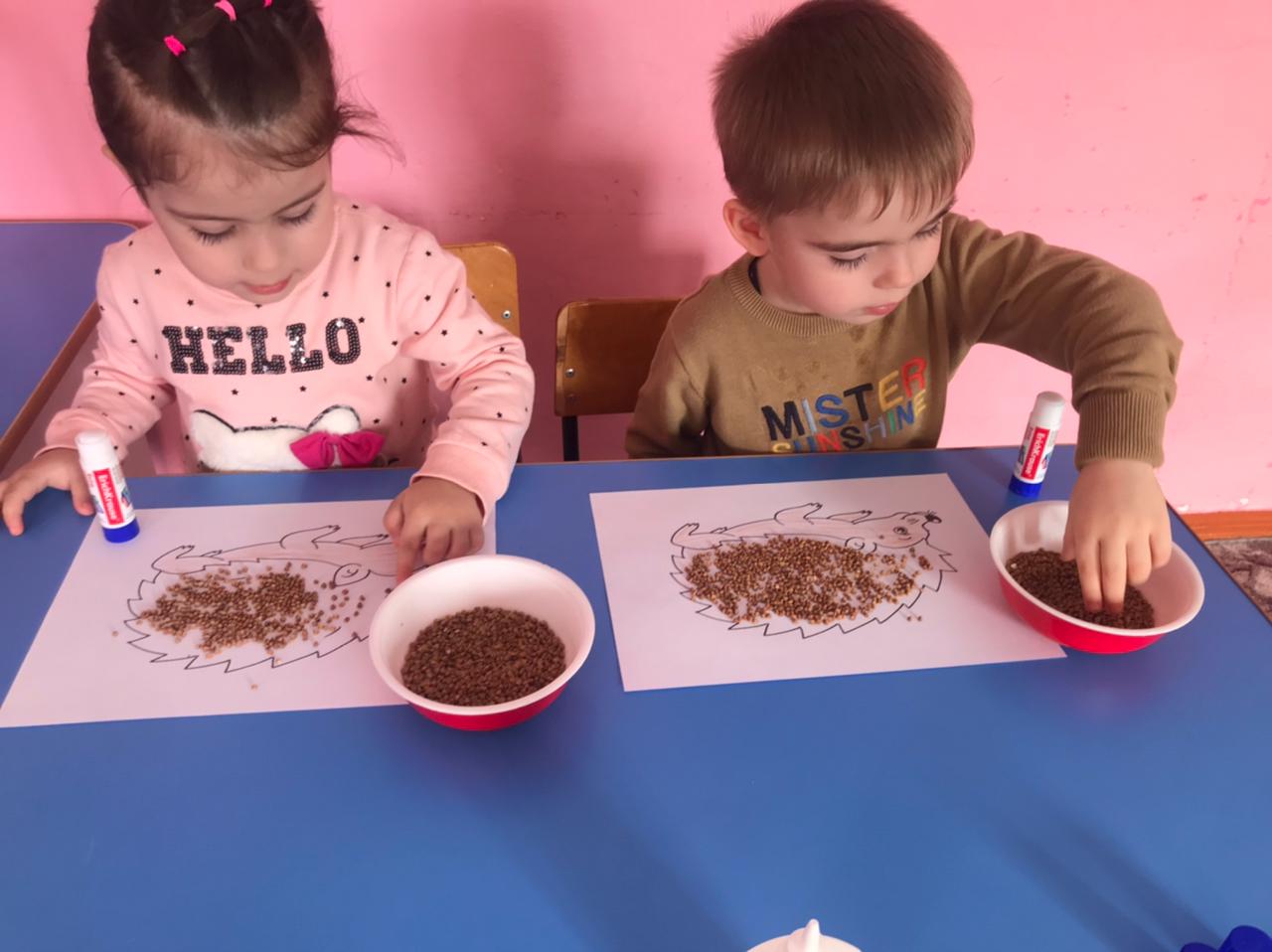 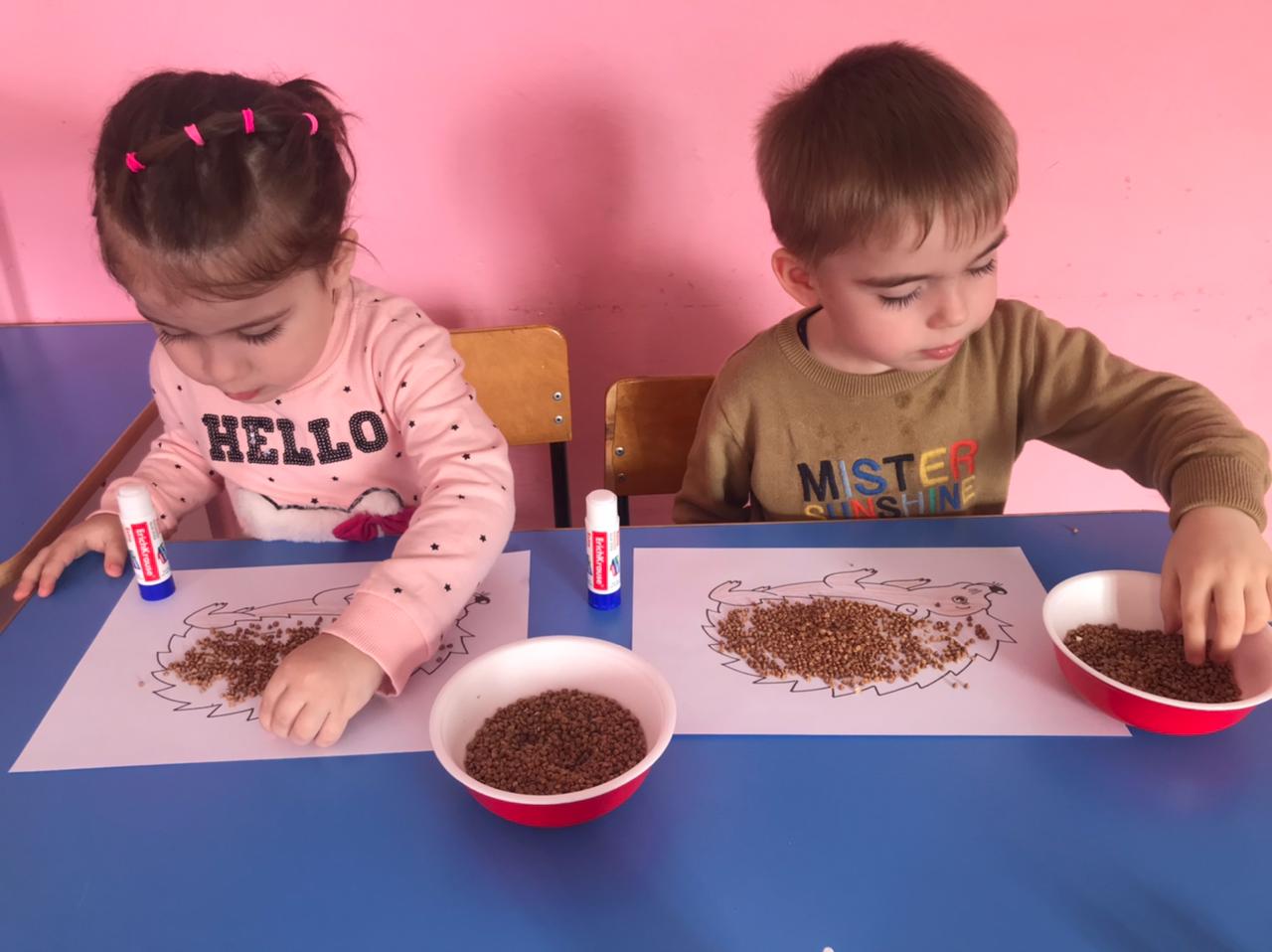 Художественно-эстетическое развитие «Нетрадиционное рисование с коктейльной трубочкой» Цель: 
 Познакомить детей с новым видом нетрадиционной технике рисования «кляксография».
-Закрепить умение пользоваться знакомым видом технике, для создания изображения.
- Развивать цветовосприятие, чувство композиции, умение делать выводы.
- Развивать воображение и мышления.
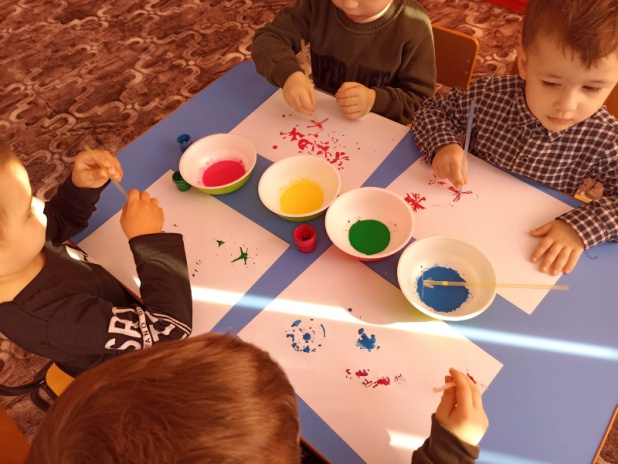 Занятия по аппликации из нетрадиционного материала «Кудрявая овечка»
Цель: Учить детей изображать в аппликации домашнее животное «Кудрявую овечку», используя нетрадиционную технику. Задачи: -Закреплять понятие «домашние животные». - Развивать творческое мышление, воображение, внимание;
- Развивать мелкую моторику рук (Учить отрывать небольшие кусочки салфетки от целого, скатывать в комочки и наклеивать их на силуэт овечки) - Обогащать и активизировать словарный запас детей. (Баран, ягненок, шерсть, шерстянной, вязанный) - Учить внимательно слушать воспитателя; -Умение выполнять заданное до конца, воспитывать любовь к аппликации, усердие и аккуратность.
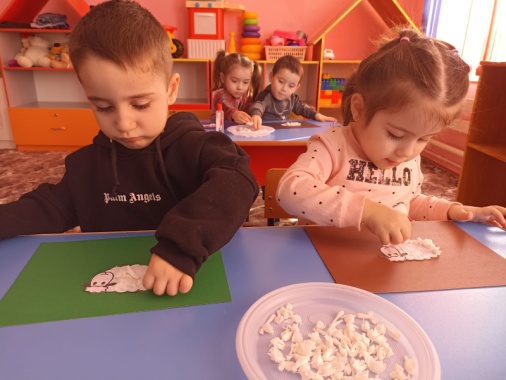 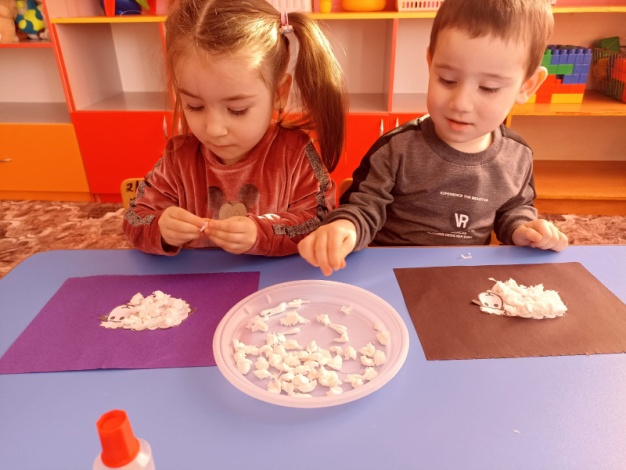 .
Добрых рук мастерство
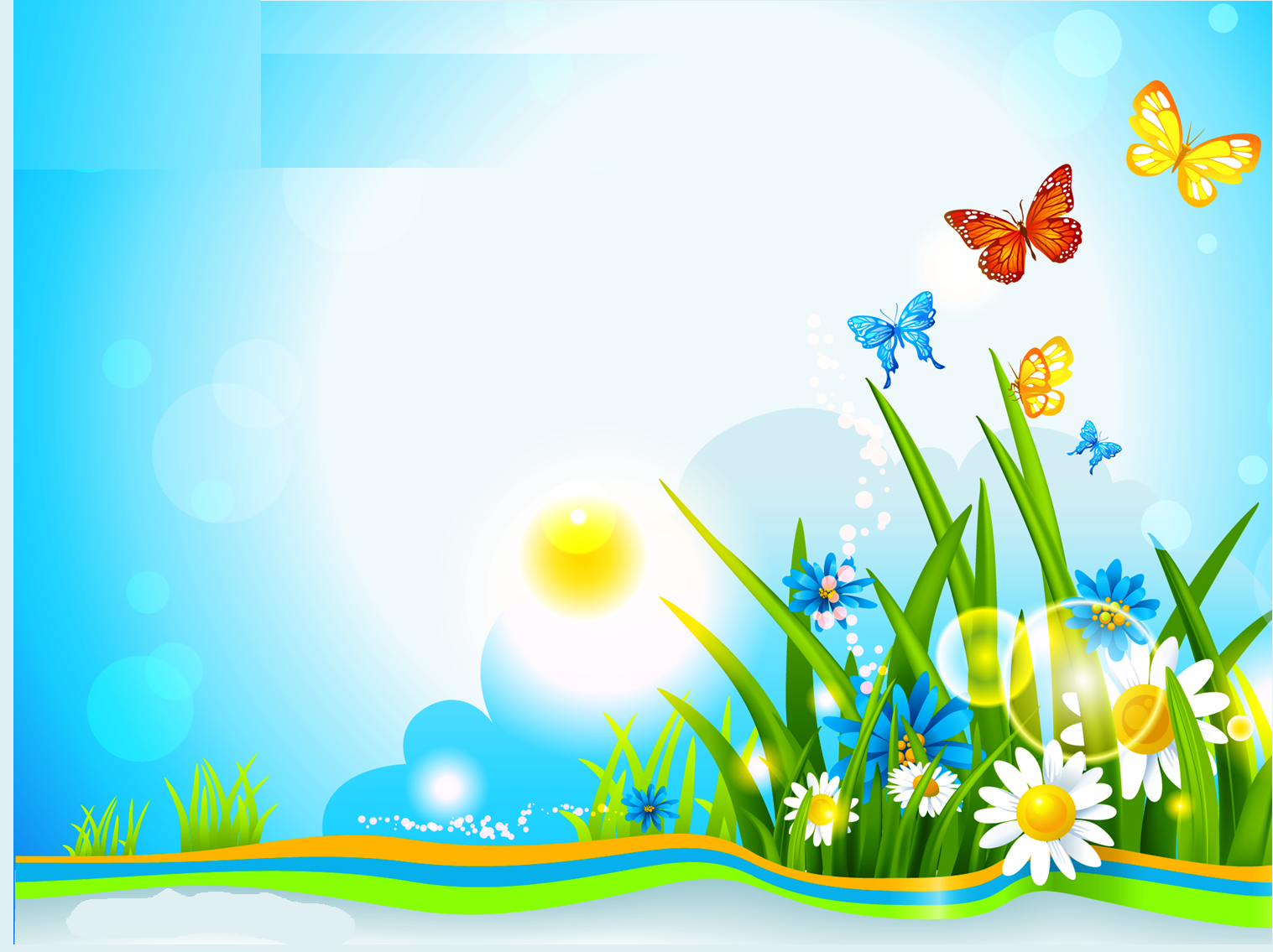 .
.
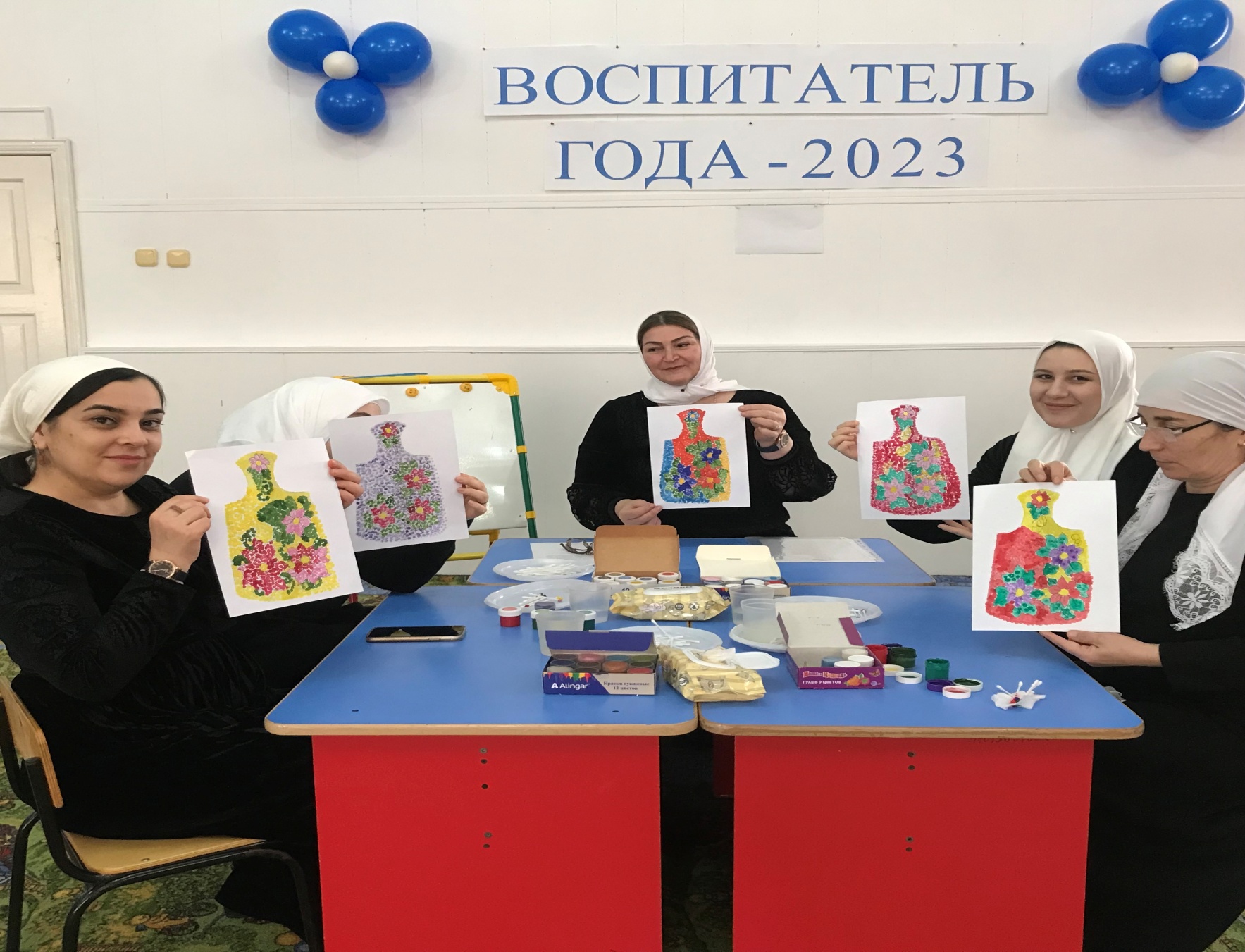 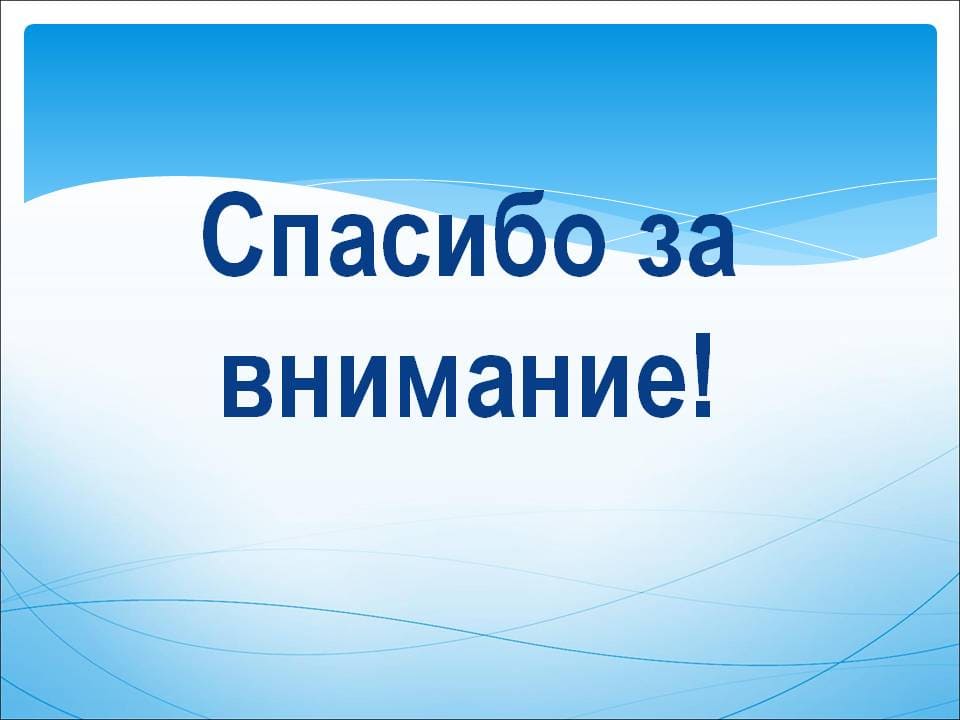